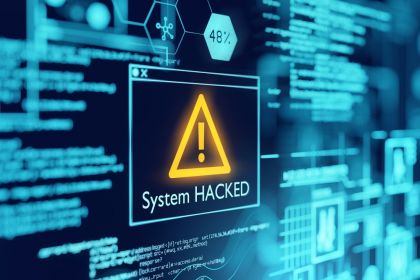 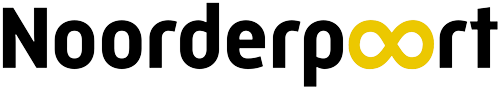 Digitaal Burgerschap
Cybercrime
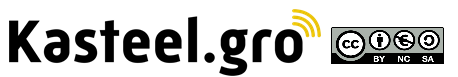 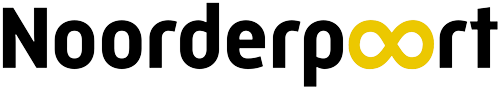 Terugblik Fake news
Doel
Cybercrime omschrijven
Een spel. Gemaakt door de politie
Nabespreken van het spel 
Wie is wel eens slachtoffer geworden van cybercrime? (Of heeft het zelf gepleegd)
Opdracht
Afronding
Vooruitblik
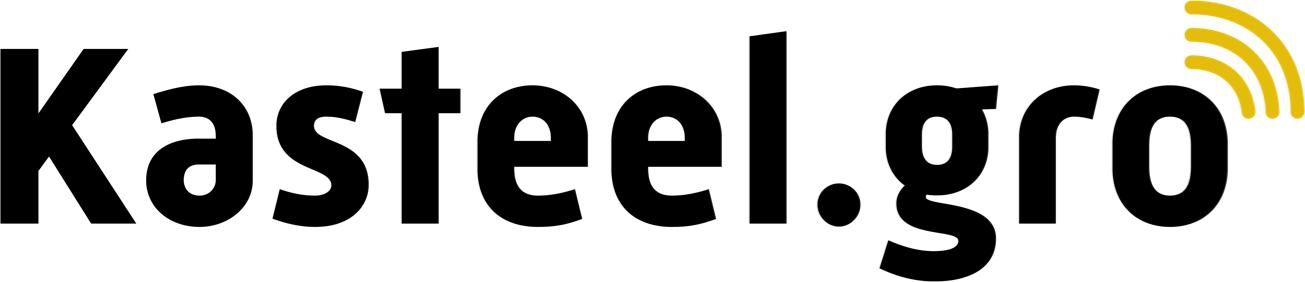 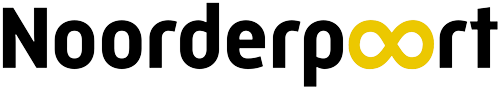 Terugblik:Fake news
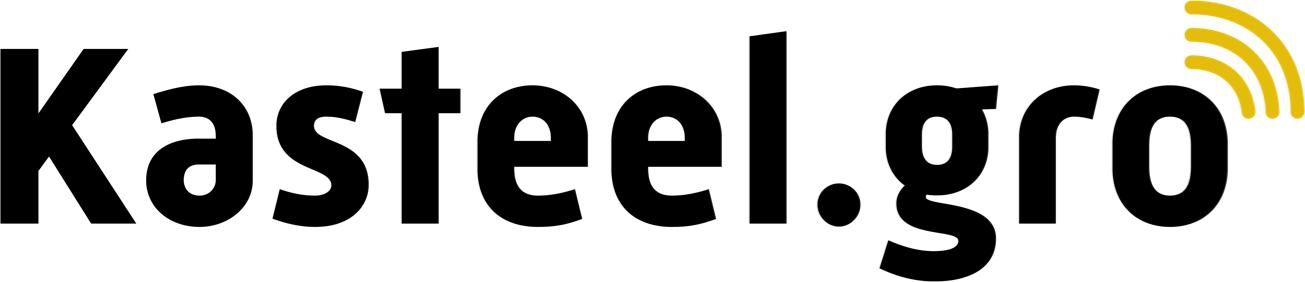 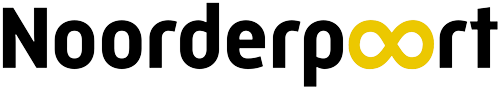 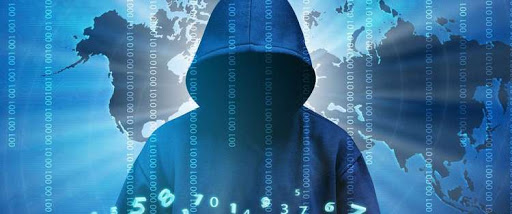 Doel
Na vandaag weet je wat cybercrime is en wat de gevolgen van cybercrime kunnen zijn.
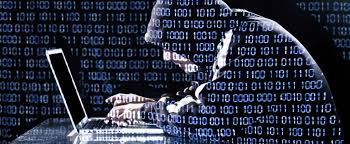 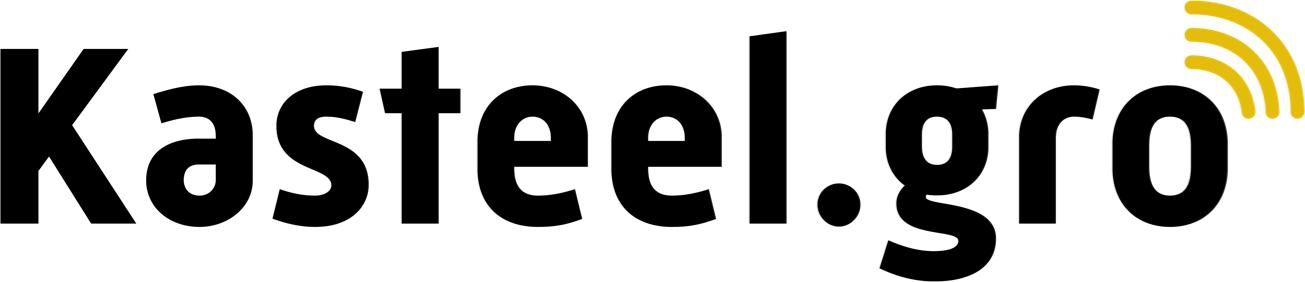 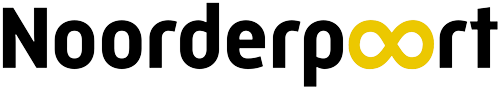 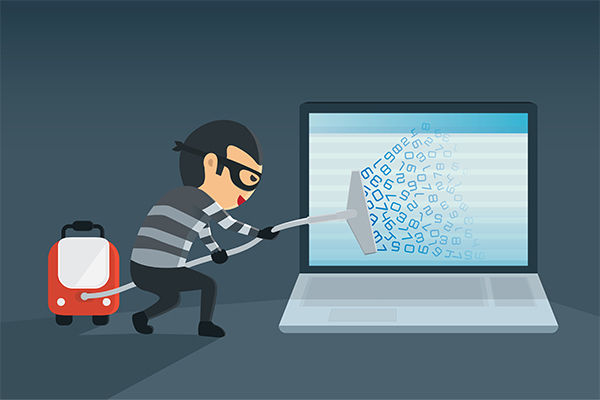 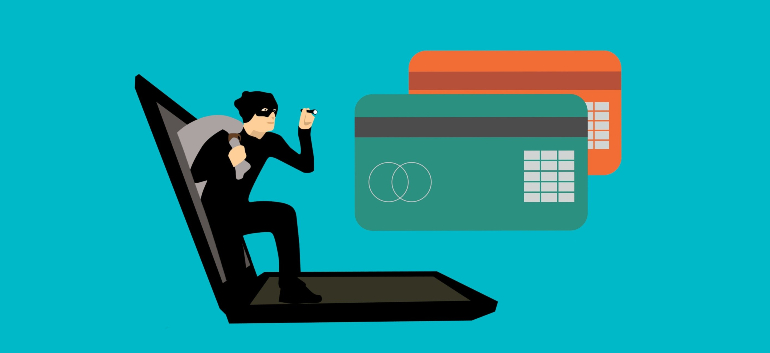 Cybercrime
Wat betekent dit woord eigenlijk?
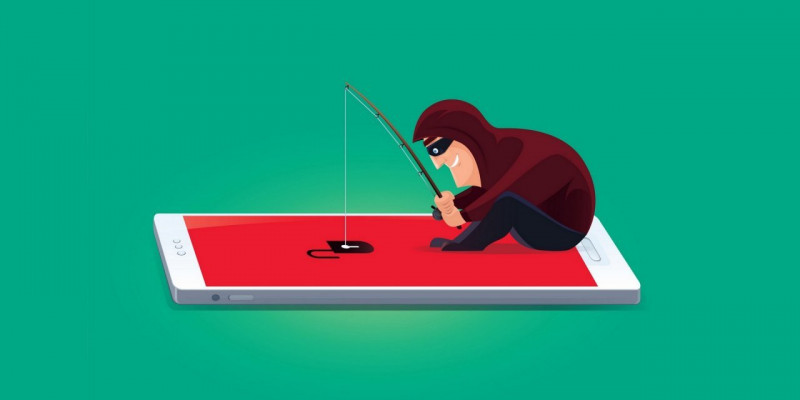 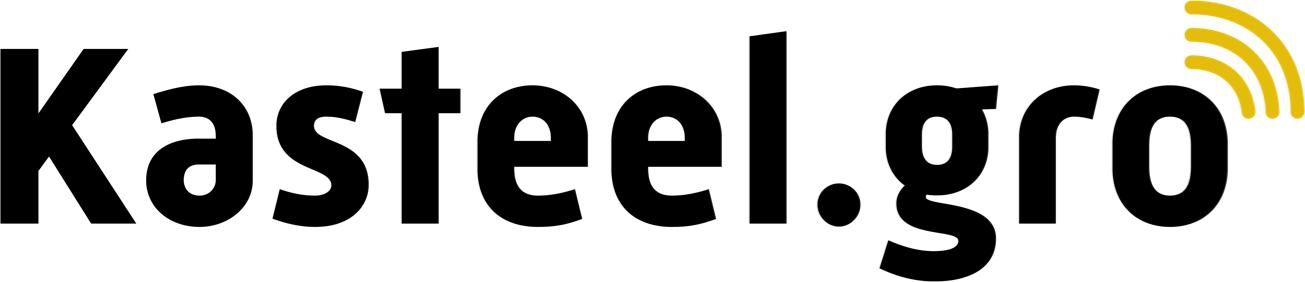 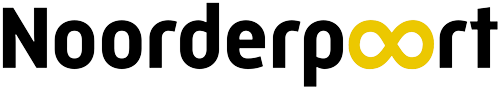 Cybercrime - cybercriminaliteit  - computer criminaliteit

“Misdaad gepleegd met ICT, gericht op ICT. Het strafbare feit wordt gepleegd met een computer, smartphone of tablet”.
Cybercrime
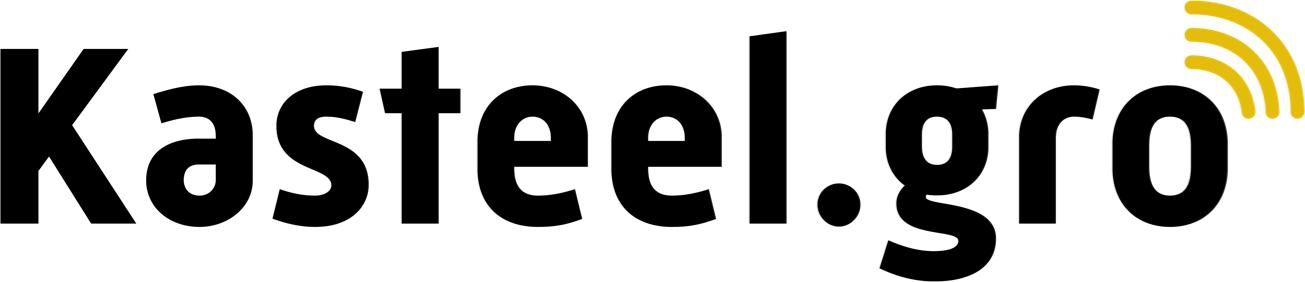 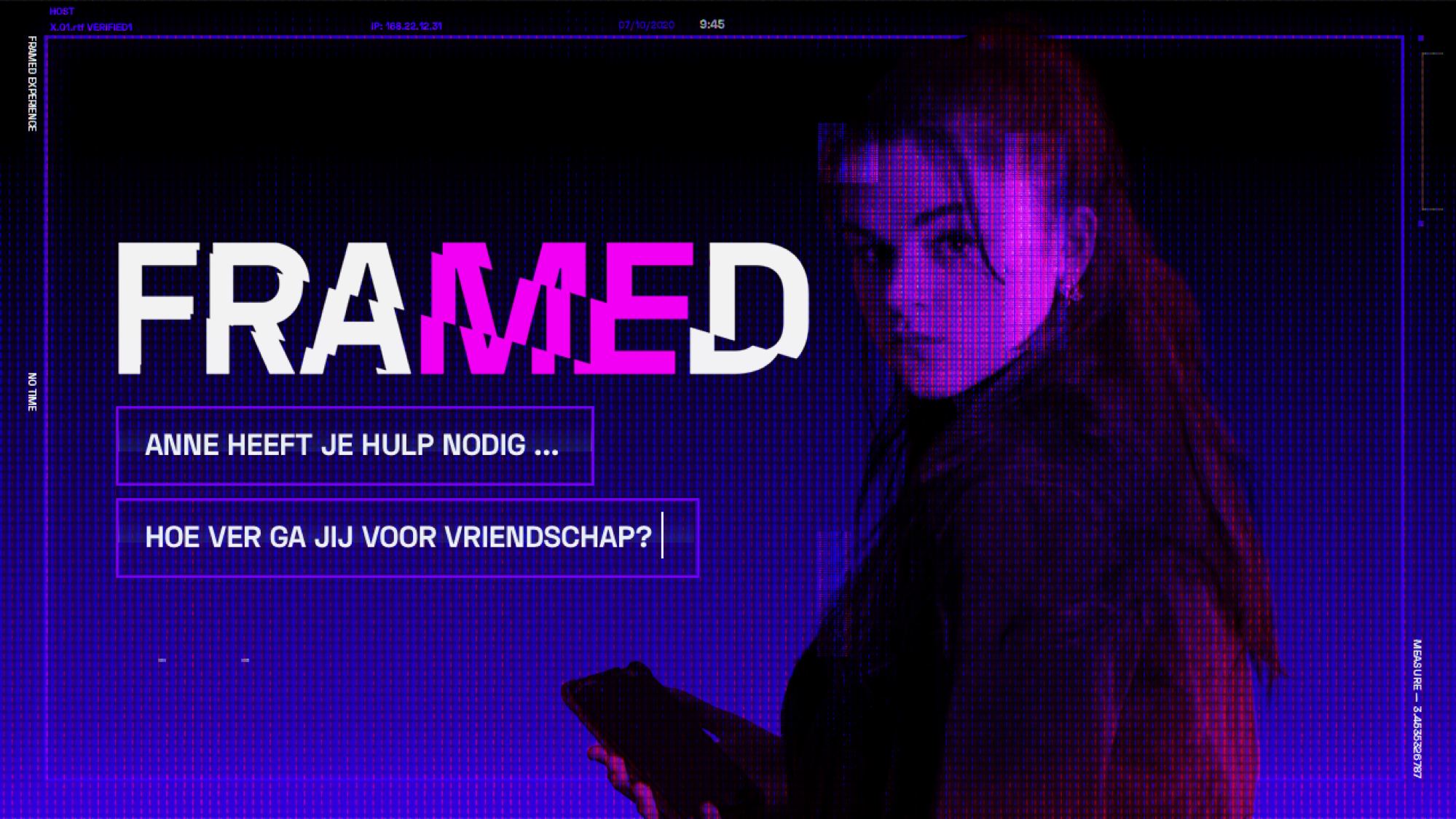 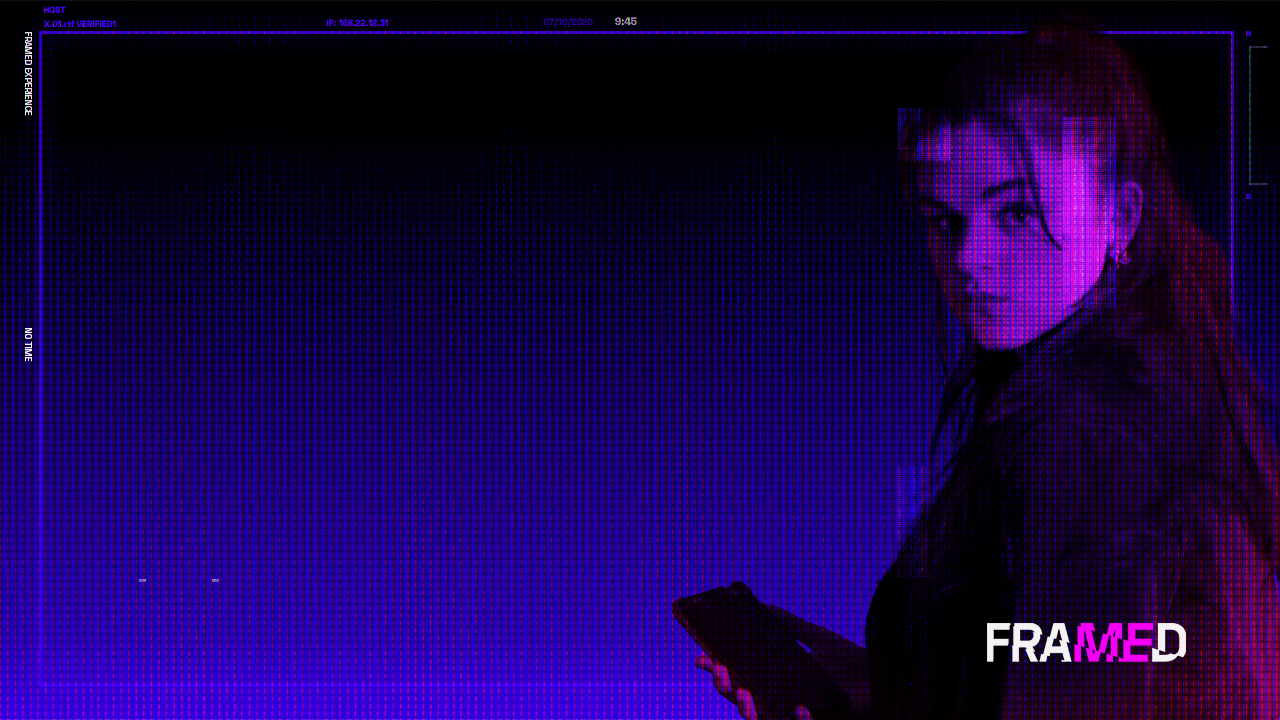 INSTRUCTIES
Jullie gaan zo een game spelen met je mobiele telefoon.
Pak je mobiele telefoon en sluit je headset/oortjes aan.
Jullie krijgen zo de URL; scan hiervoor de QR code of type de URL in: https://www.playframed.nl/946246
Het opstarten van de game kan één tot drie minuten duren, afhankelijk van de snelheid van de internetverbinding.
Bekijk het intro-filmpje en ga vervolgens aan de slag.
Tussendoor moet je een foto maken (als docent bepaal je of leerlingen hiervoor de klas mogen verlaten of dat zij een foto maken van het plaatje uit de PowerPoint).
Loop je vast in de game, vraag om hulp.
Als je game afgelopen is, laat het eindscherm even openstaan en maak er een screenshot van. Dit is nodig voor jouw opdracht straks
Is er nog tijd over na het spelen van de game, speel hem dan opnieuw.
Heel veel plezier!
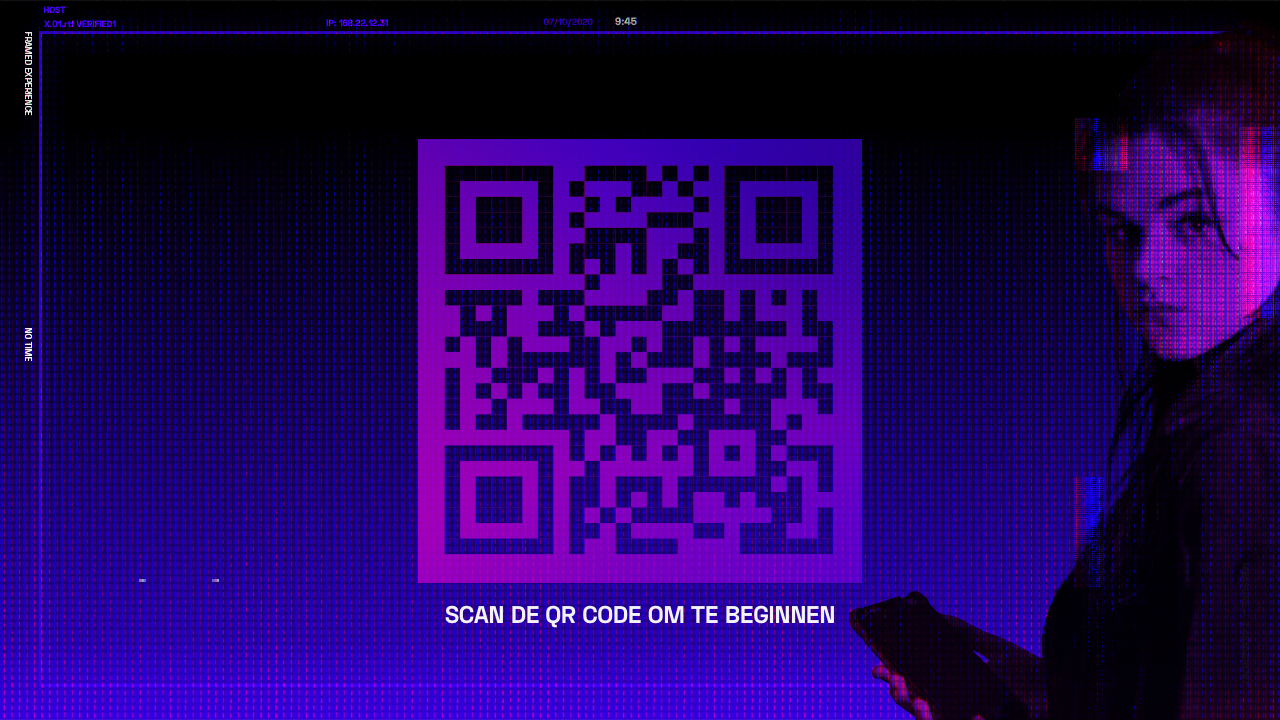 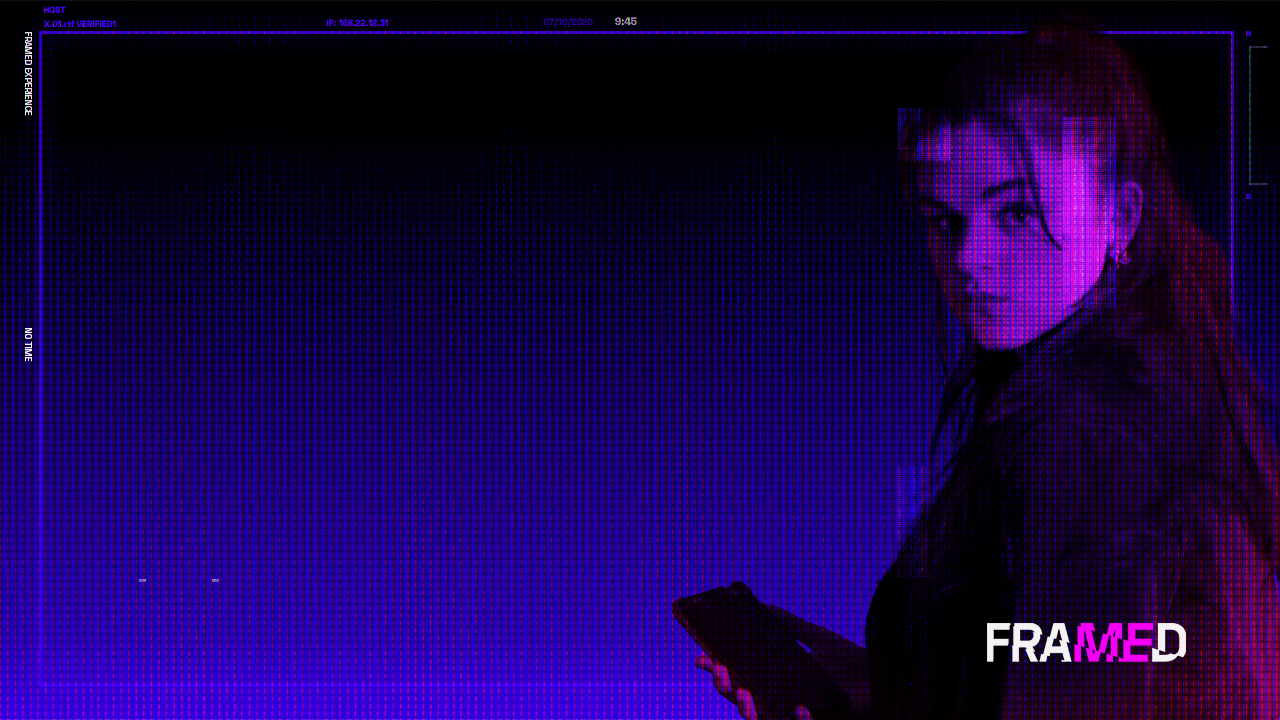 VRAGEN VOOR NABESPREKING
Wat is cybercrime? 
Welke voorbeelden van cybercrime kun je noemen?
Wie heeft er 4, 5 of 6 cybercrimes gepleegd?
Wat vinden jullie ernstiger, diefstal van bijv. een fiets of hacken van het schoolsysteem?
Wat kunnen de gevolgen zijn van cybercrime voor jou? Nu en in de toekomst? 
Wat zijn de gevolgen voor de slachtoffers (medeleerlingen, school)?
Wat zou je nu doen als een medeleerling als Anne je zoiets zou vragen?
Wat vinden jullie van de game?
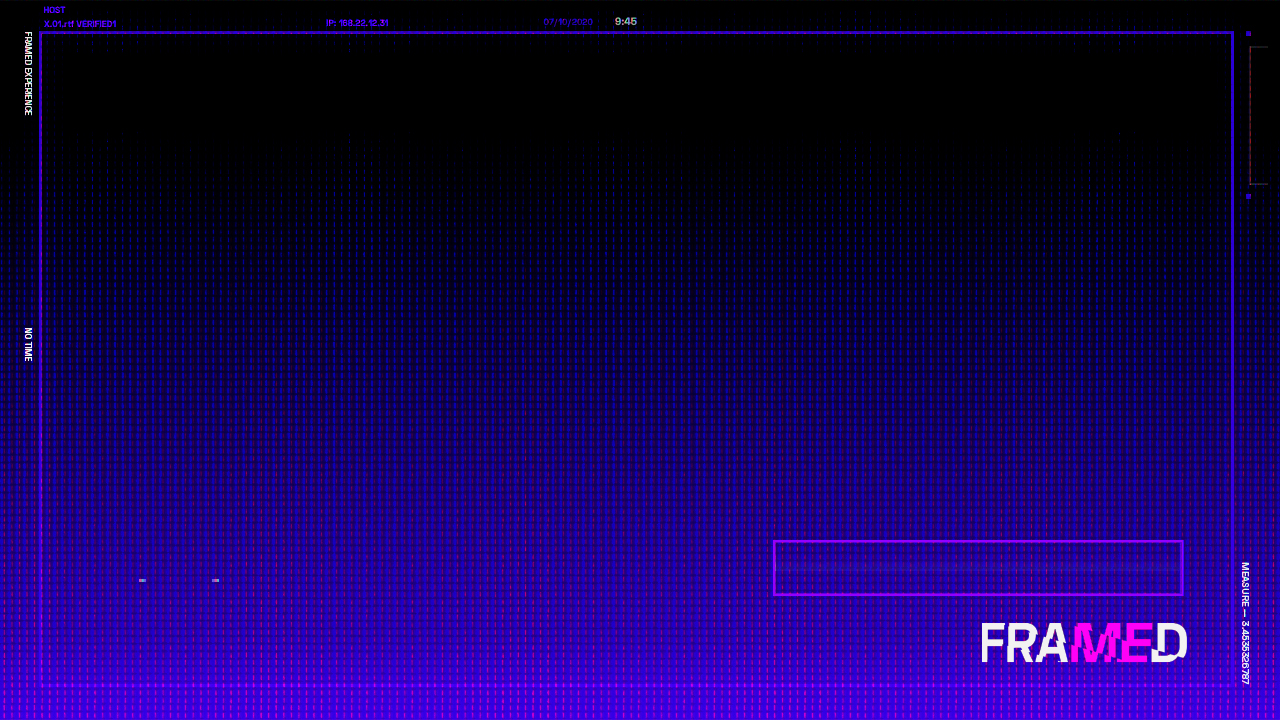 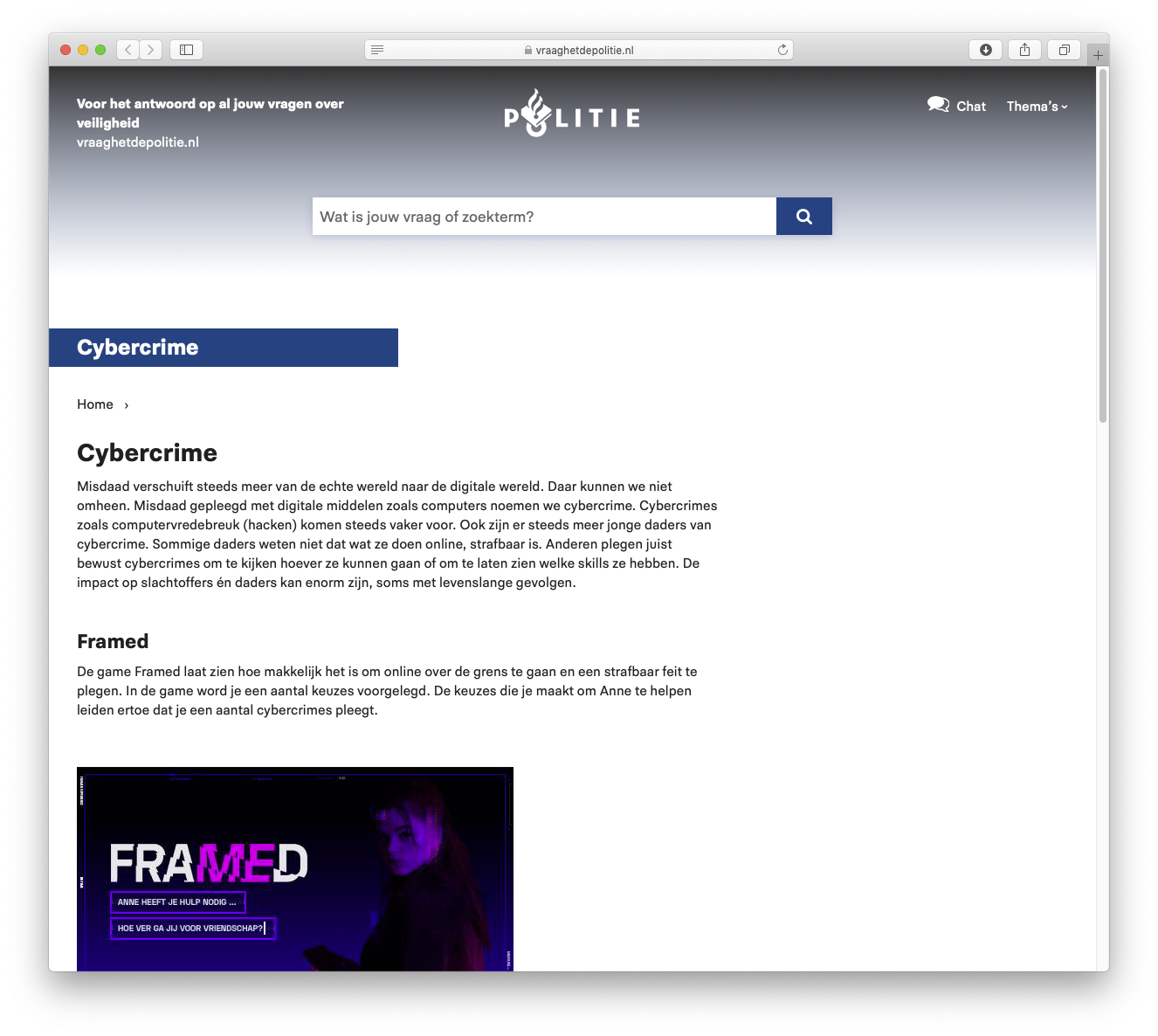 Ga naar vraaghetdepolitie.nl
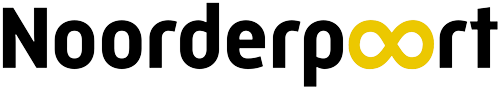 Voorbeelden
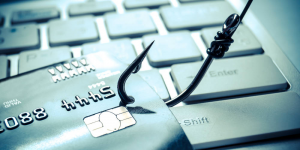 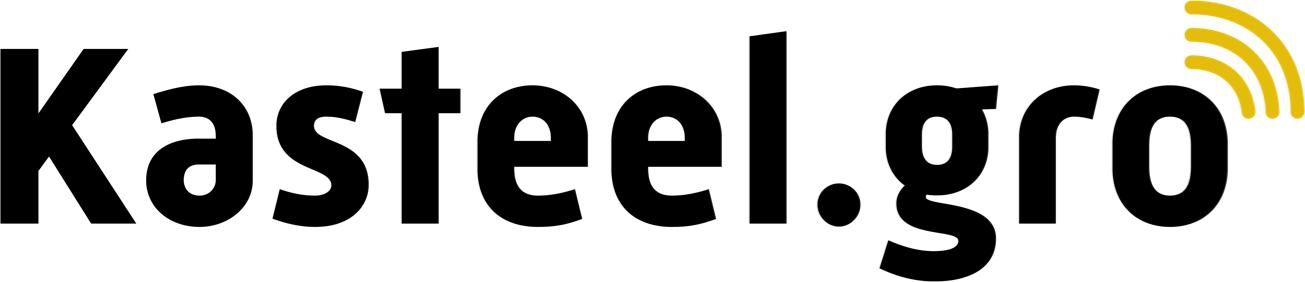 [Speaker Notes: Benoem 2 of 3 voorbeelden van cybercrime.

VirusEen virus is een klein programma dat de werking van je computer verstoort. Een virus kan gegevens op je computer beschadigen of verwijderen, je e-mailprogramma gebruiken om zichzelf te verspreiden of zelfs je hele harde schijf wissen. Veel virussen worden per e-mail verspreid en zijn vermomd als onschuldige bijlage, zoals een foto of geluidsbestand.
MalwareMalware (malicious software) is een verzamelnaam voor alle software met een opzettelijk kwaadaardige werking, vaak wordt dit ook een virus genoemd.
PhishingHet per mail hengelen naar informatie door criminelen wordt phishing genoemd. Via de mail (maar ook via de telefoon) lijken betrouwbare instanties zoals een bank of creditcardmaatschappij te vragen om bijvoorbeeld inloggegevens, creditcardinformatie, pincode of andere persoonlijke informatie.
RansomwareRansomware is een computervirus dat probeert je geld te laten betalen om van het virus af te komen. Ransomware kaapt je computer door bijvoorbeeld documenten en foto's te blokkeren waardoor ze niet meer toegankelijk zijn. Het virus meldt dat je een geldbedrag moet betalen om van de blokkade af te komen. Betaal niet! Betalen geeft geen enkele garantie op een werkende oplossing en je beloont criminelen voor hun gedrag.
BotnetBotnets zijn netwerken van computers die zonder medeweten van hun eigenaar besmet zijn met een virus of andere software en door derden worden misbruikt. Botnets worden gebruikt voor het versturen van spam en het uitvoeren van cyberaanvallen.
CryptojackingCryptojacking is een vorm van cybercrime waarbij cybercriminelen geld willen verdienen door cryptogeld in handen te krijgen. Dit doen ze in te breken op zoveel mogelijk wifi-netwerken, computers en websites, ook van mensen die niet in cryptogeld handelen. Ze besmetten de netwerken en apparaten dan bijvoorbeeld met malware om ze onderdeel te maken van een botnet voor cryptomining.
PinpasfraudeCriminelen kunnen je bijvoorbeeld via sociale media benaderen met de vraag of ze geld op je rekening mogen laten storten. Ze nemen het geld daarna van je rekening op door te pinnen met jouw bankpas en pincode. Hiervoor bedenken ze een misleidend verhaal en stellen ze een beloning in het vooruitzicht in de hoop dat je meewerkt. De beloning krijg je alleen niet en het gaat om illegaal verkregen geld dat ze willen wegsluizen. Omdat het via jouw rekening loopt, werk jij mee aan de criminele activiteit en ben jij ook strafbaar. 
HelpdeskfraudeHelpdeskfraude is een vorm van oplichting waarbij fraudeurs vaak vanuit landen als India bellen en doen alsof ze helpdeskmedewerkers van grote, bekende bedrijven zijn, zoals Microsoft, Google en Ziggo. Ze zeggen je dat je computer besmet is met virussen of dat je gehackt bent. Ga er niet op in. Als je er wel aan meewerkt, krijgen ze op slinkse wijze toegang tot je computer en maken ze je geld naar zichzelf over. Dat overgemaakte geld verdwijnt vaak pijlsnel naar het buitenland.
IdentiteitsfraudeBij identiteitsfraude maakt iemand misbruik van je persoonlijke gegevens. Onder je naam worden er producten of diensten besteld, uitkeringen of creditcards aangevraagd, betalingen gedaan of bankrekeningen geopend. De fraudeur maakt zich schuldig aan oplichting en diefstal. Dit is strafbaar. Identiteitsfraude kan ernstige gevolgen hebben.
Terrorisme en bedreigingTerroristen en andere radicale personen en groeperingen maken in groten getale gebruik van internet, bijvoorbeeld voor propaganda, het oproepen tot haat en geweld en het bedreigen van personen of instanties. Ook wordt internet ingezet bij het rekruteren en mobiliseren van personen bij het plannen van aanslagen.
DDoS-aanvallenDistributed denial-of-service (DDoS)-aanvallen hebben als doel een website of internetdienst onbruikbaar te maken door middel van overbelasting van de server. Vaak gaat het om websites van grote commerciële bedrijven, diensten van banken en creditcardmaatschappijen of e-maildiensten. De criminelen achter de aanvallen kunnen veel geld verdienen door hun diensten te verhuren of door bedrijven te chanteren. Particuliere websites zullen niet snel worden aangevallen, omdat er geen commercieel belang is.
HackingIn het dagelijks taalgebruik verstaan we onder hacken het inbreken in een computersysteem of netwerk. De inbrekers, hackers genoemd, kunnen hiervoor onder meer gebruikmaken van virussen, spyware, phishing en poortscans.
InternetoplichtingBekende vormen van oplichting zijn: phishing, scam, marktplaatsfraude en malafide ticketsites.
KinderpornoHet gaat hierbij om mensen die foto's en video's op internet zetten van kinderen jonger dan 18 jaar die seksuele handelingen verrichten, seksueel poseren of zich in een seksueel getinte omgeving bevinden. Ook het verspreiden van dit materiaal is strafbaar.

https://veiliginternetten.nl/themes/situatie/welke-vormen-van-cybercrime-zijn-er/]
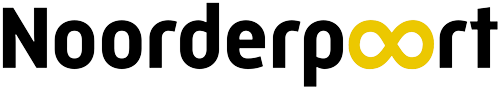 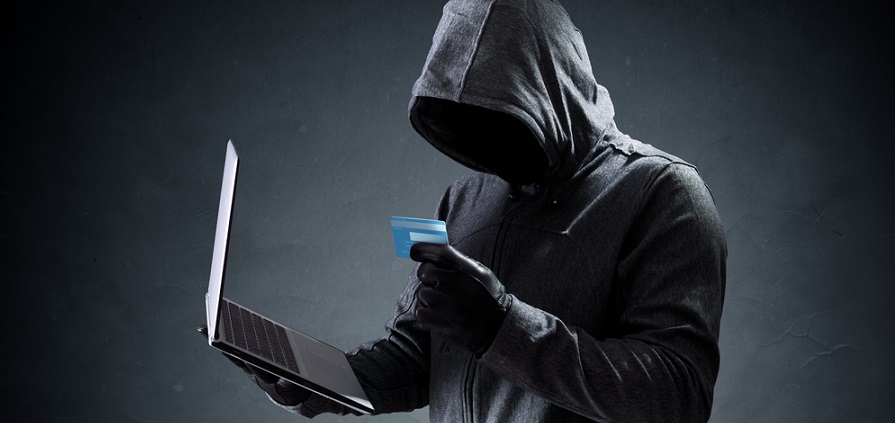 Klik op afbeelding voor weergave video
Cybercrime
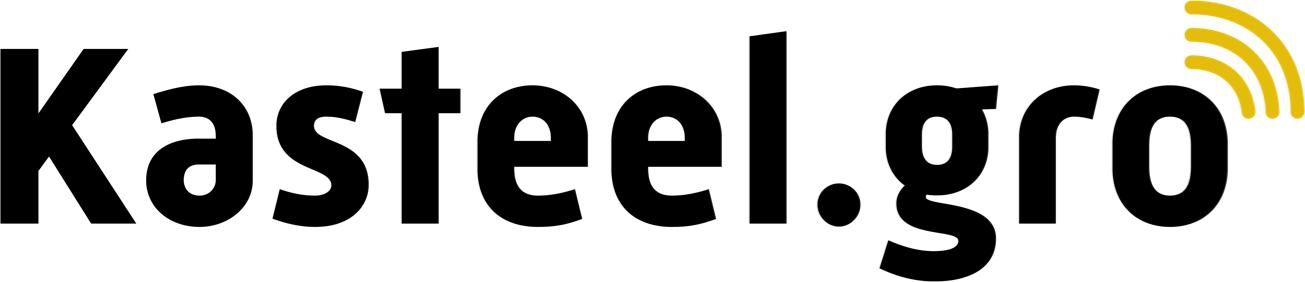 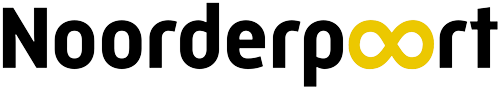 Ben je zelf of ken je iemand die wel eens slachtoffer geweest is van cybercrime?
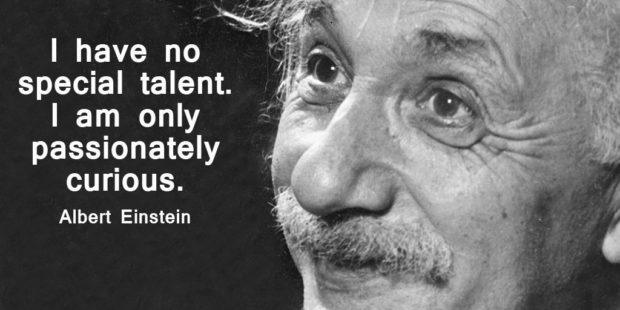 Eigen ervaring?
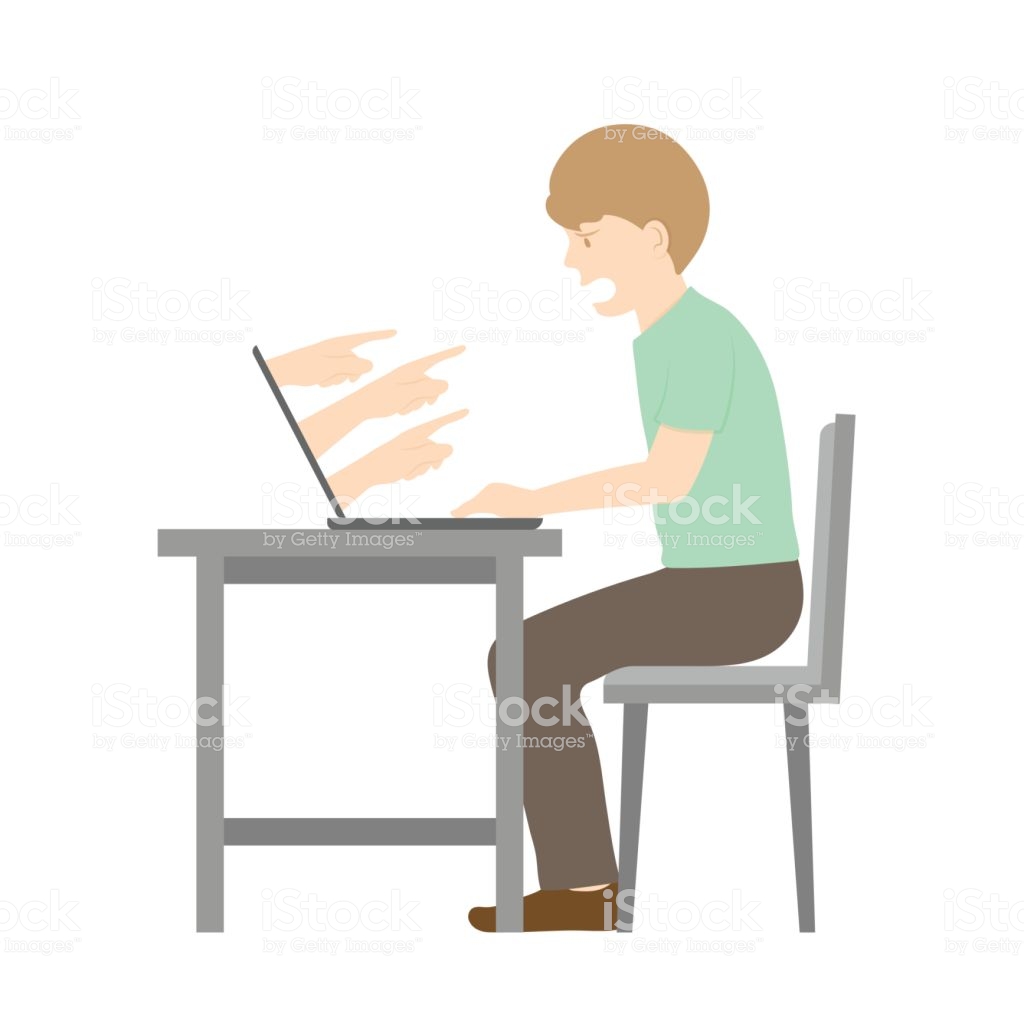 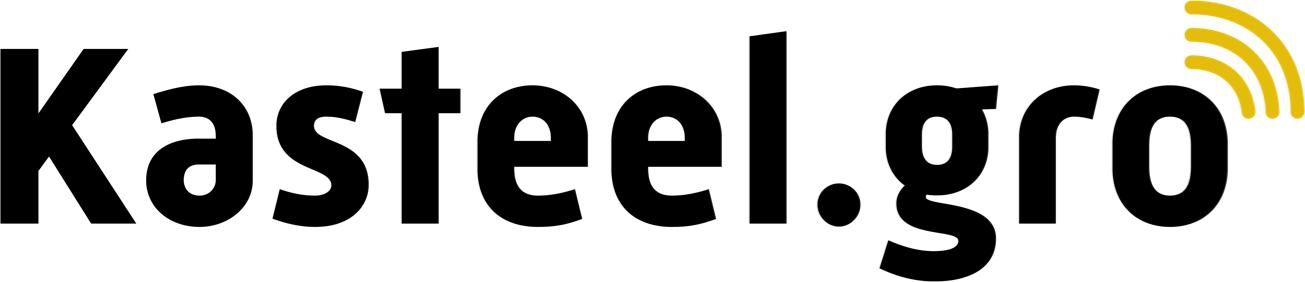 [Speaker Notes: Vraag de studenten of iemand zelf ervaring heeft gehad met een vorm van cybercrime. Vraag hierbij naar wat de gevolgen hiervan zijn geweest.]
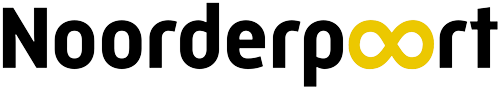 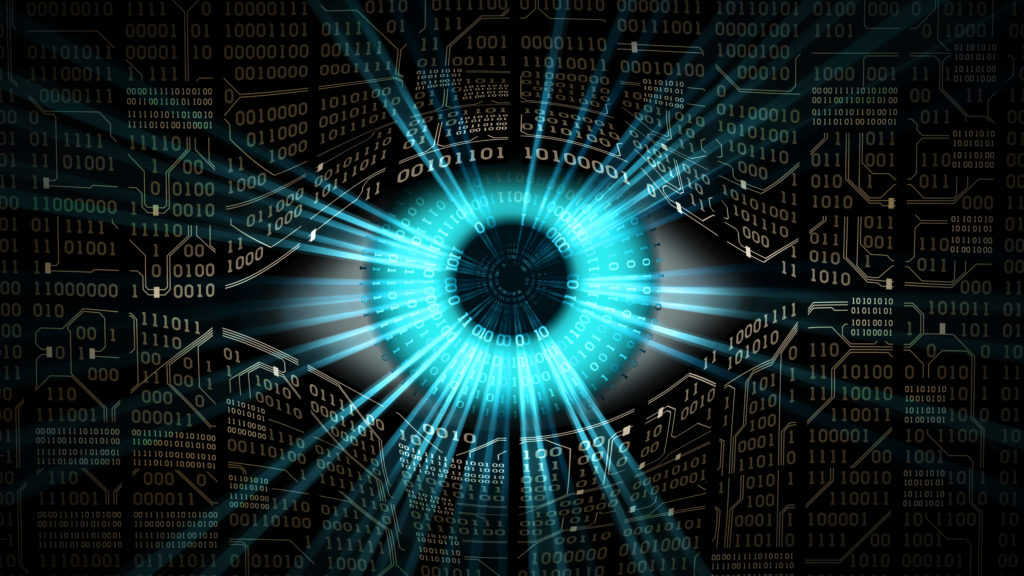 Boete
Celstraf
Schade bij de slachtoffers
Emotionele schade bij de slachtoffers
Financiële schade
Gevolgen
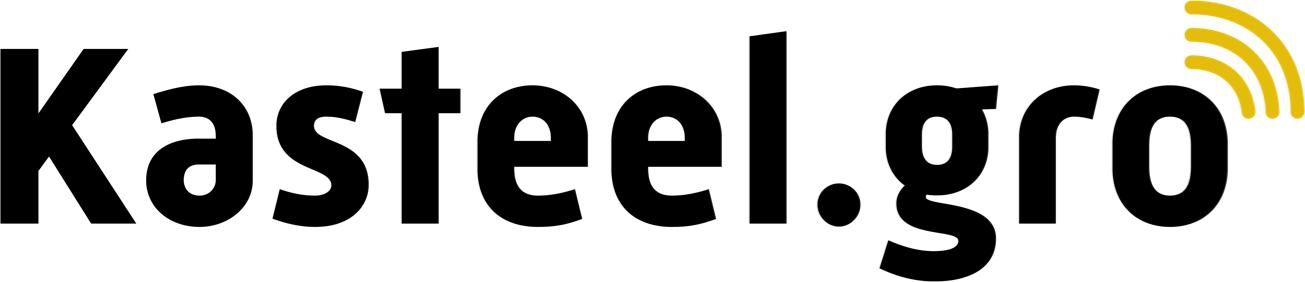 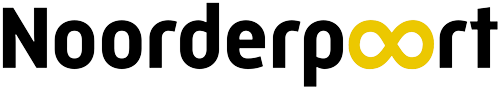 Maak een screenshot van je gemaakte crimes uit het spel Framed. 
Leg in 250 woorden uit wat de gevolgen van deze crimes kunnen zijn voor jou (als cybercrimineel) en voor de slachtoffers.
Voeg dit toe aan je portfolio in itslearning.
- Kom je er niet uit? Misschien helpt google je een handje-
Portfolio Opdracht
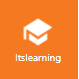 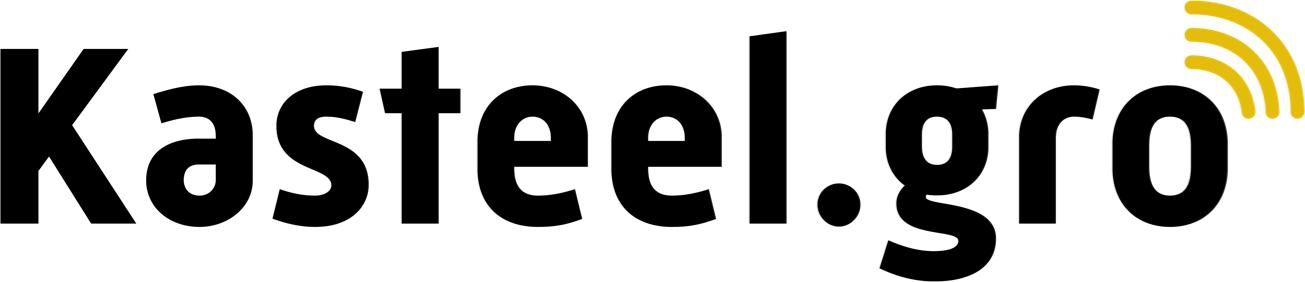 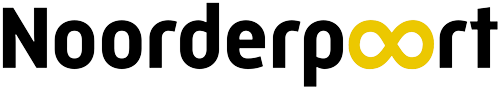 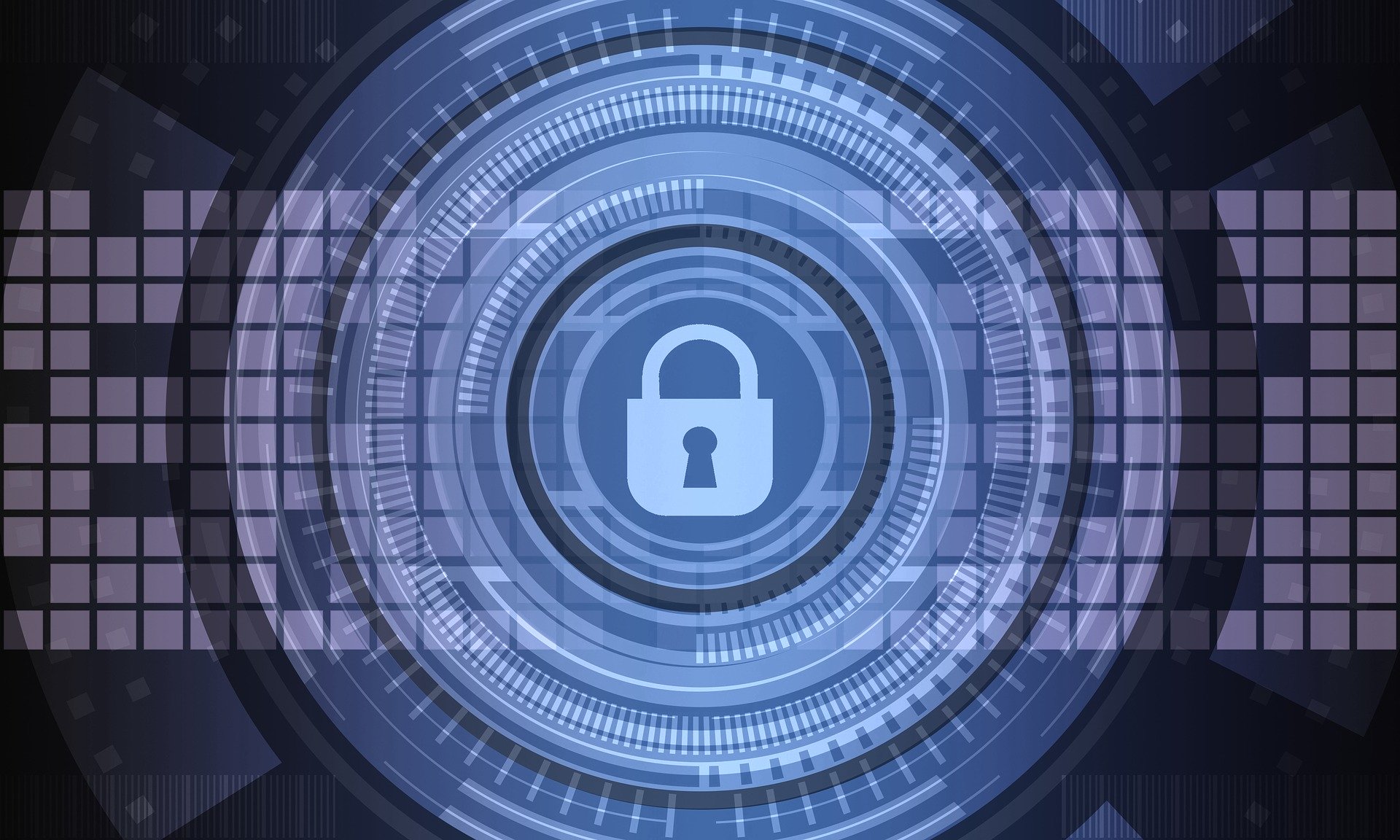 Afronding
Doel: Na vandaag weet je wat cybercrime is en wat de gevolgen van cybercrime kunnen zijn.
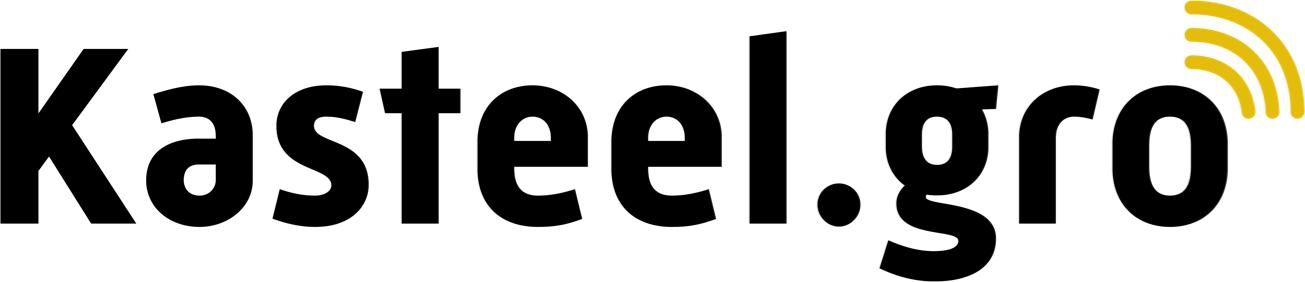 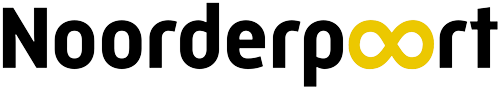 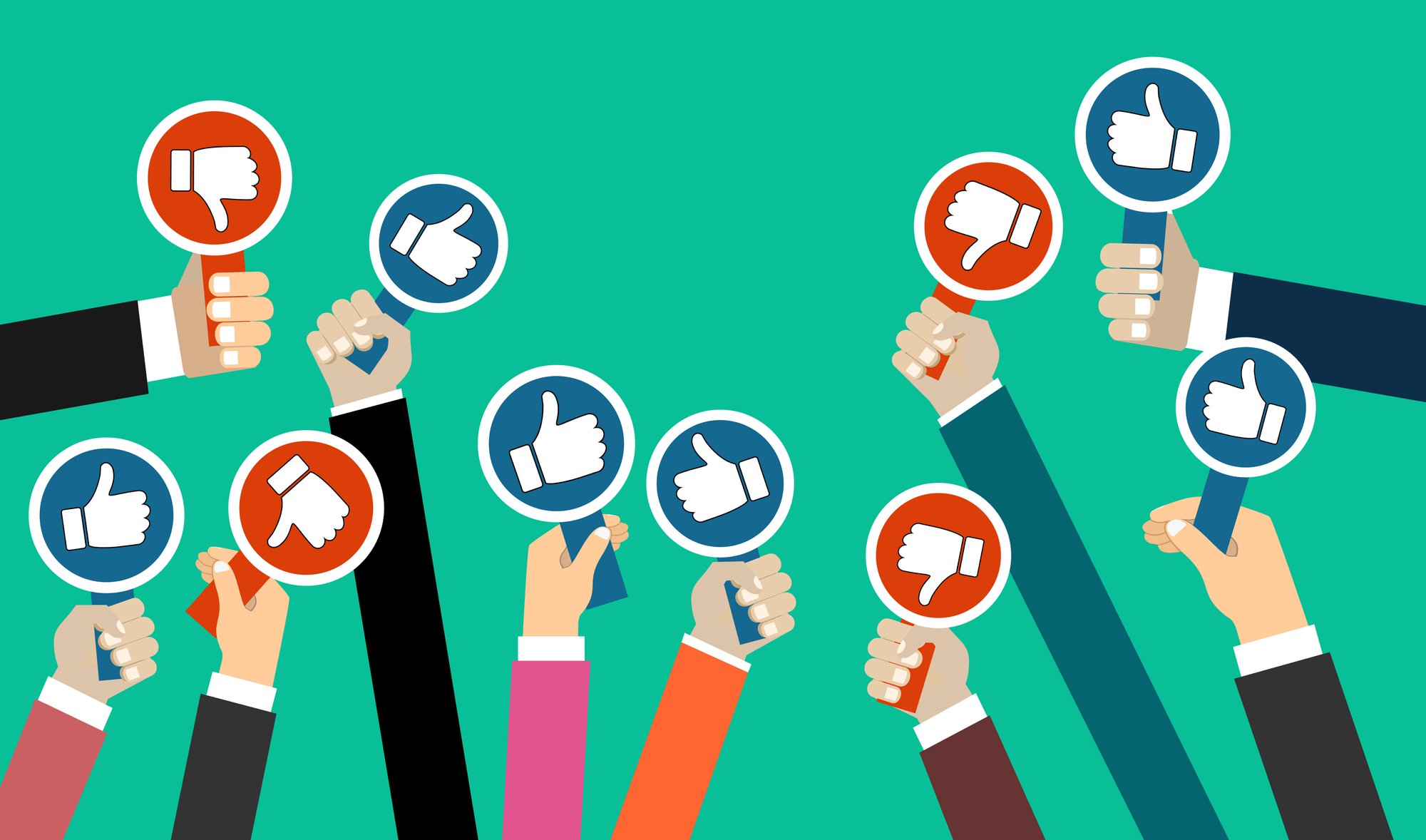 Benoem 1 tip en 1 top van deze les
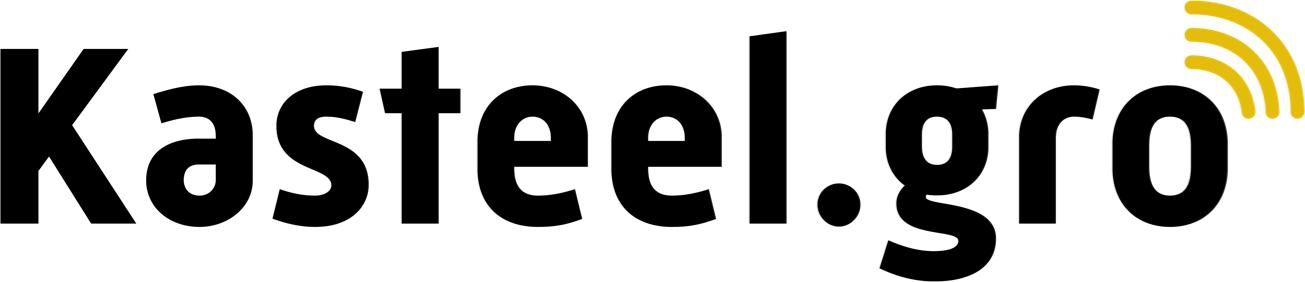 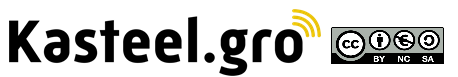 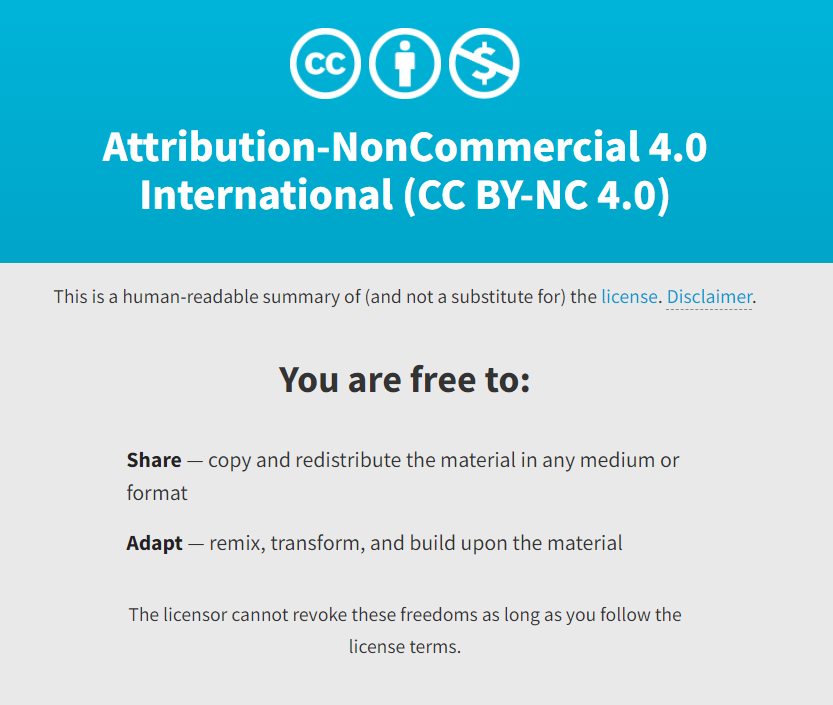 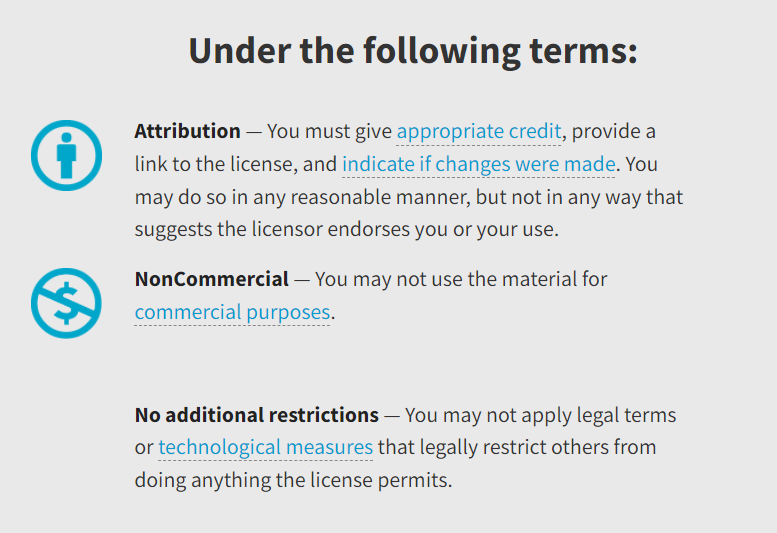 https://creativecommons.org/licenses/by-nc-sa/4.0/legalcode.nl